Speak for Yourselfby Presented by Vicky Fields
November 10th, 2020
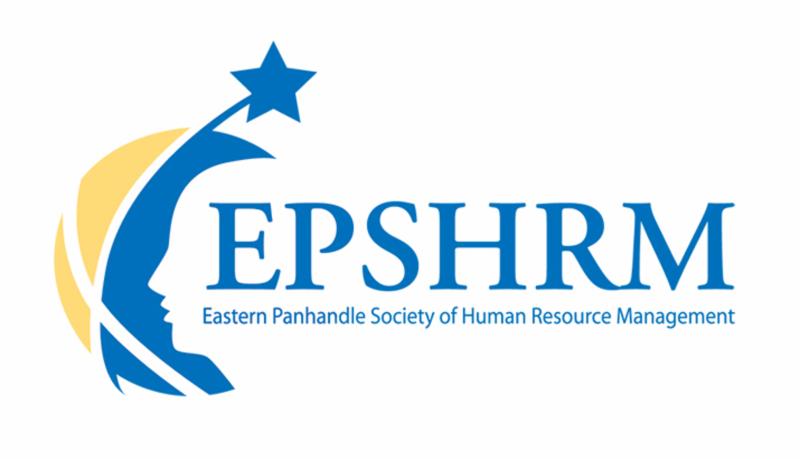 Board of Directors – 2020
President: Jesse Sites, SHRM-CP  
President Elect: Courtney Carroll, SHRM-CP, GCDF 
Treasurer: Wanda Bonfili
Secretary:  Lesley Hower, PHR, SHRM-CP 
Past President & Certification Chair: Harvey Ashworth, SPHR, SHRM-SCP
College Relations Chair:  Pat Hubbard 
 Communications Chair:  OPEN 
Membership Chair:  Sabby Aldaya Lickey, SHRM-SCP
Member Liaison: Hanna Kenney, SHRM-CP
Workforce Readiness Chair: OPEN 
Legislative Chair:  Raylea Harvey, CEBs
Programming Co-Chair: Hadley Ward, PHR, SHRM-CP
Programming Co-Chair: Jessica McIntosh, aPHR
Treasurer’s Report
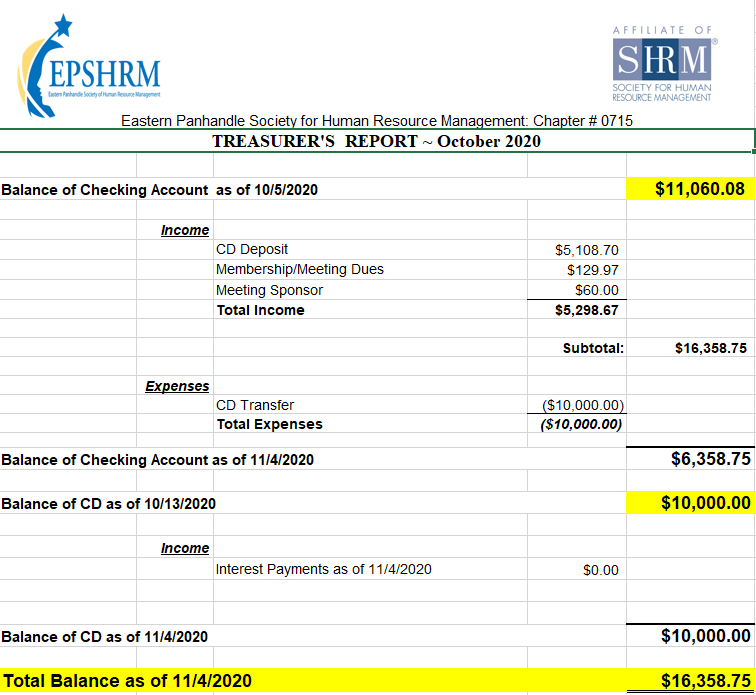 November Legislative Updates
COLA Increase for 2021: https://www.ssa.gov/news/press/releases/2020/#10-2020-1
 
IRS announces 401 (k), FSA contribution limits for 2021: https://hrexecutive.com/irs-announces-401k-fsa-contribution-limits-for-2021

Election updates and possible implications: https://www.law360.com/health/articles/1323963/5-key-areas-to-watch-as-bidencare-takes-shape
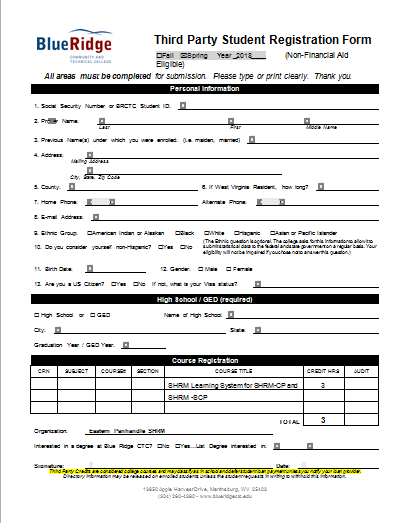 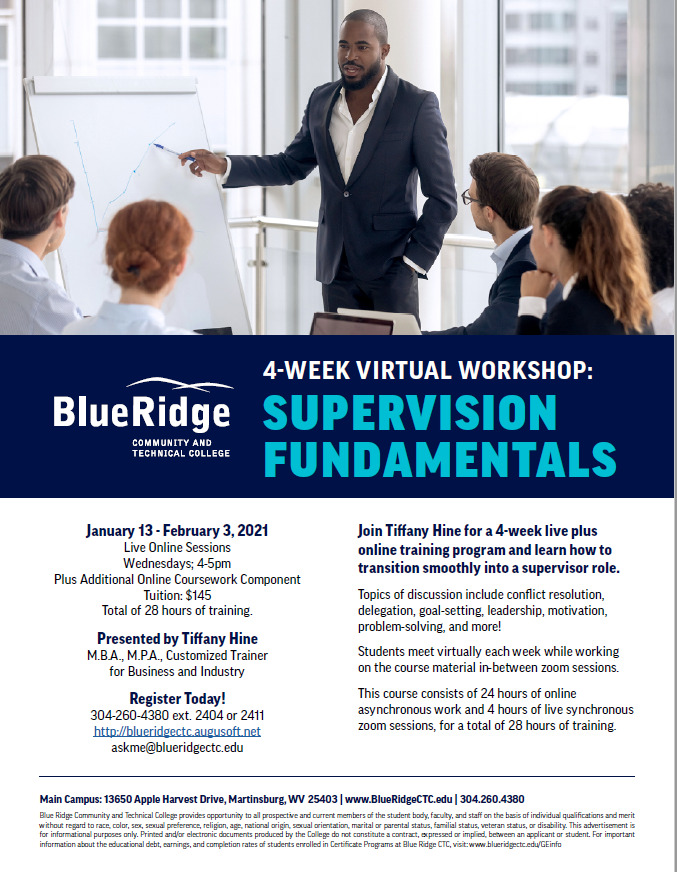 Upcoming Meetings
December – Erica Young: WorkTech Trends and Impact
[Speaker Notes: Over the past five years the need for workplace technology has exploded. And because of COVID-19, businesses are rethinking how they leverage technology to increase engagement, efficiency and organizational effectiveness. 
As a result, we’re seeing businesses seek technology that make our workplaces more diverse and inclusive, and better prepared for remote work and business practice adjustments. Entrepreneurs have stepped in to create a wide array of technological solutions that contribute to the bottom line. This session will review how common workplace trends are impacting technology and how we can get ahead of the trends to proactively prepare our workplaces. 
After attending this session, participants will be able to:
Describe how current workplace trends are creating needs for new workplace technology. 
Identify how workplace technology could create positive change in their workplace. 
Apply trends in emerging workplace technology to needs within their workplace.]
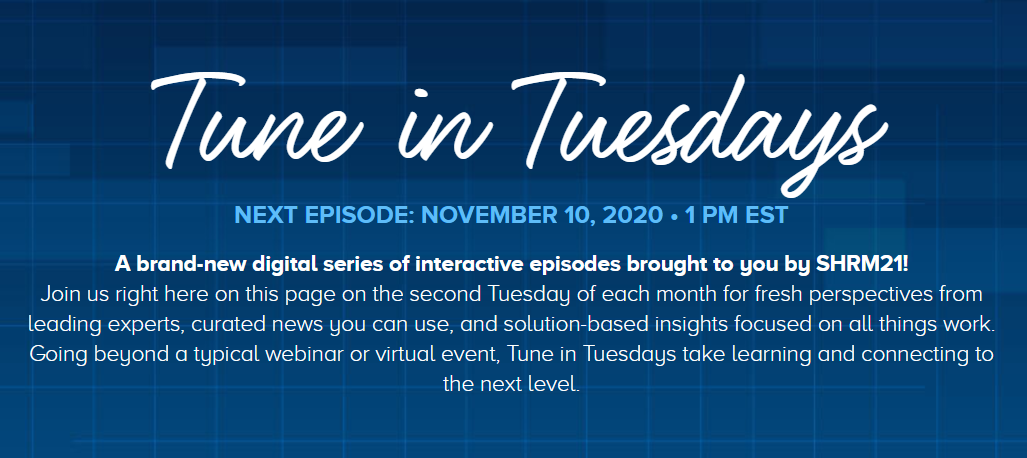 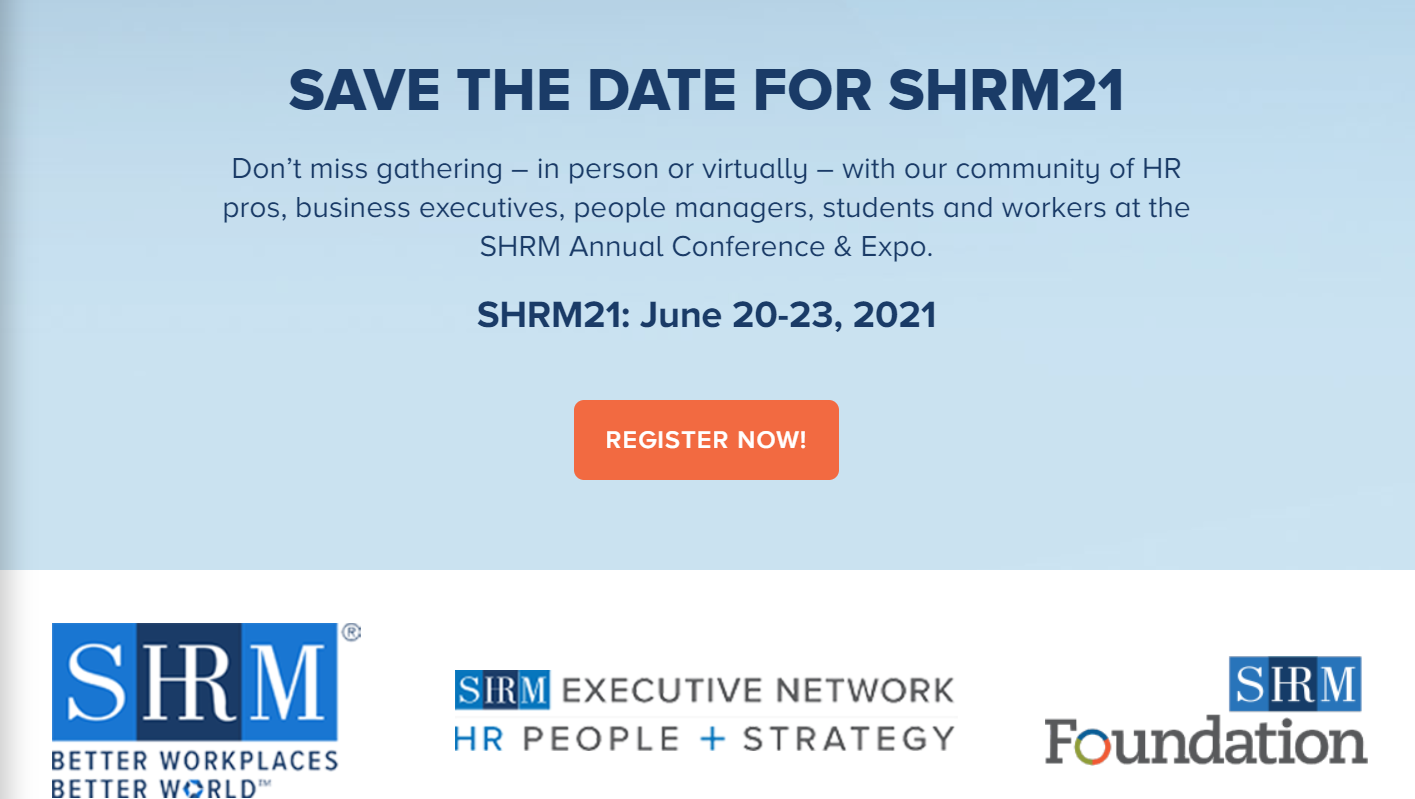 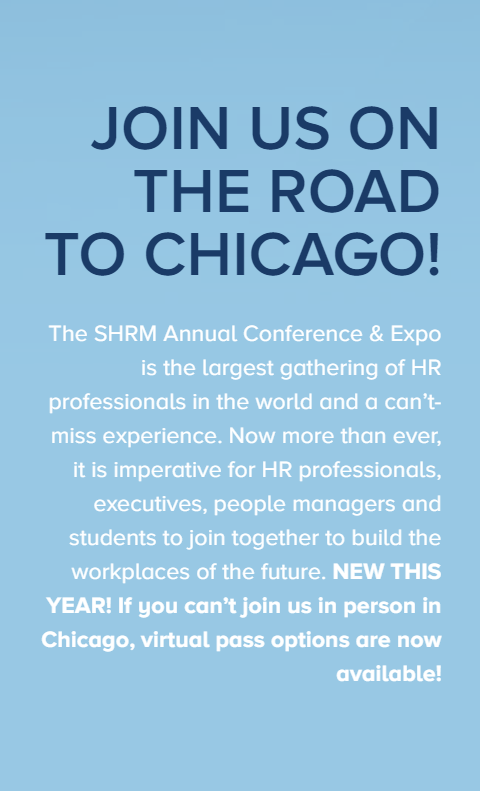 Monthly Corporate Sponsor
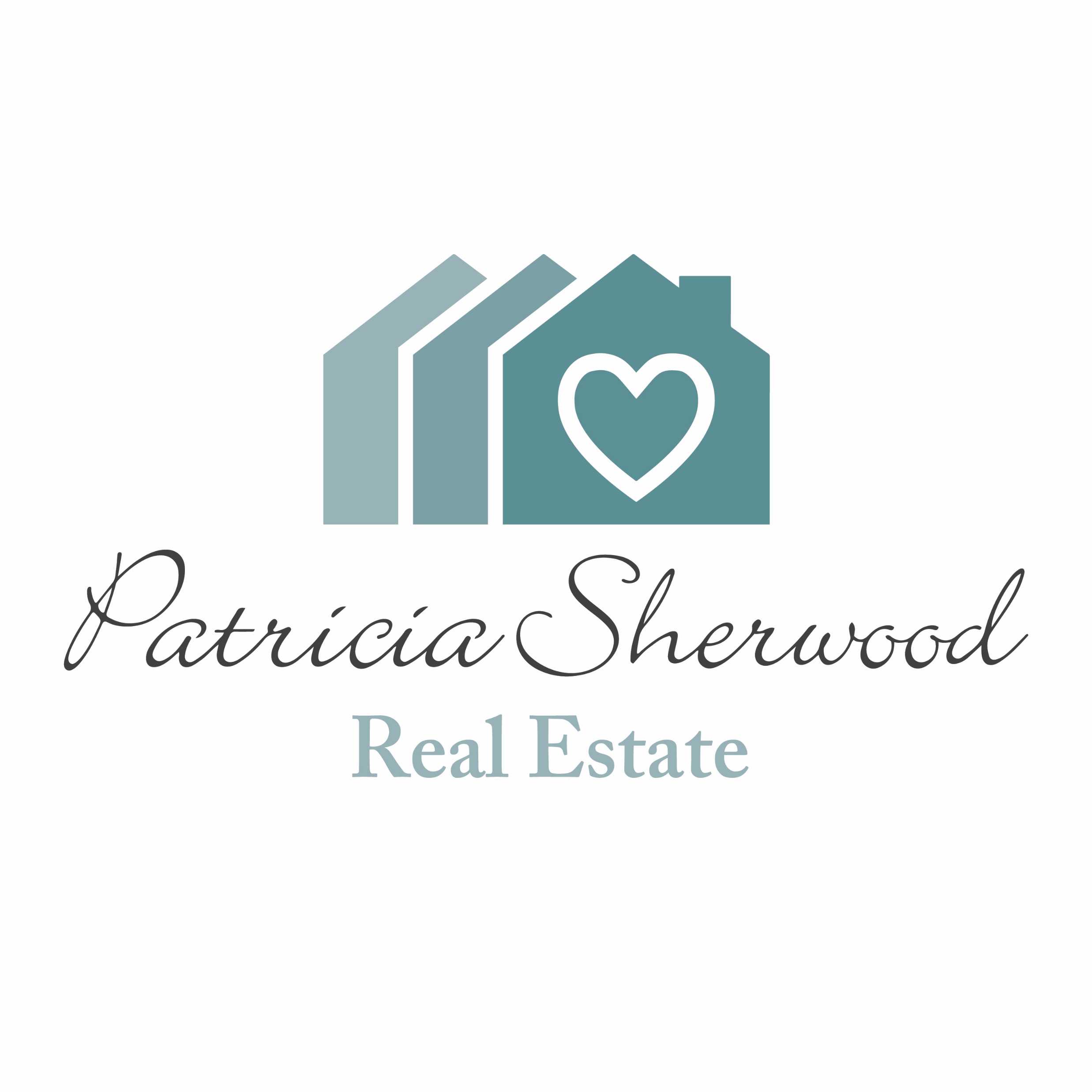 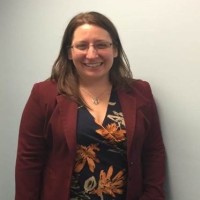 Speak for YourselfPresented by Vicky Fields